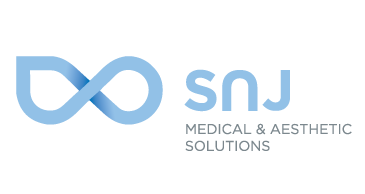 FinexelCO2 Laser (Fractional & Surgical mode)Sales and Marketing
Austin Sungkon LimCEO📞 +1 (925) 474-7769📧 austin@medicalsnj.com🌐 www.snjamerica.com💬 WhatsApp: +1 925 474 77691258 Quarry Lane, Suite GPleasanton, CA 94566 USA
Precision Beauty, powered by SNJ Lasers.
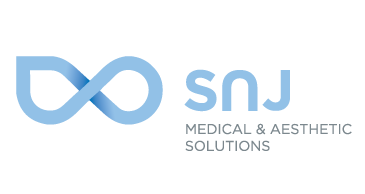 Product Overview
Dual-mode CO₂ Laser: Fractional (FRX) + Surgical
 High peak power (300W) Ultra-Pulse minimizes thermal damage
 Precision treatment with minimal downtime
 Touchscreen UI, scan pattern presets, ergonomic design
 Trusted globally with over 20 years of clinical use
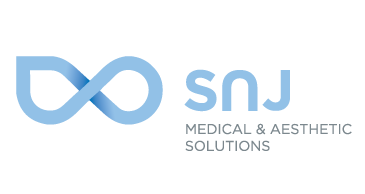 Indications
Fractional (FRX):
skin resurfacing & rejuvenation
acne scar & surgical scar treatment
fine wrinkles, pore tightening, skin whitening
Surgical CO2:
mole, wart, syringoma, milia, age spot removal
hemostasis, incision, excision, minor surgeries
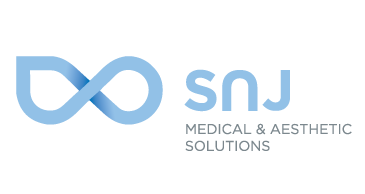 Clinical Strengths
300W peak power for fast and effective procedures
 Minimal pain and faster healing with ultra-pulse delivery
 Spot sizes: 80µm (fractional), 0.2–0.25mm (surgical)
 No charring – clean, precise tissue removal
 Long-term market performance and hospital installations
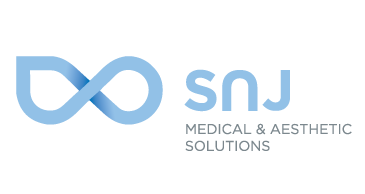 Ideal Customers
Dermatology clinics
 Plastic surgery centers
 General & cosmetic surgeons
 ENT, gynecology, and specialty clinics
 Medical spas offering skin resurfacing
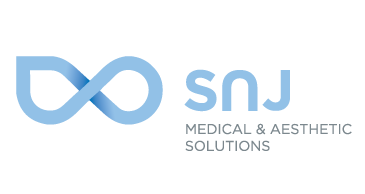 Return on Investment (ROI)
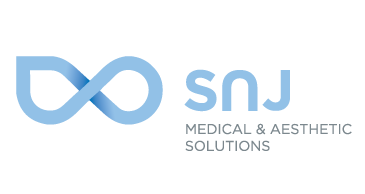 Marketing Tips
Emphasize dual-mode function: Fractional + Surgical
 Offer combination packages for increased patient value
 Use before/after results to promote treatment effectiveness
 Highlight minimal downtime and comfort in marketing
 Stress FDA, CE certifications for safety and performance
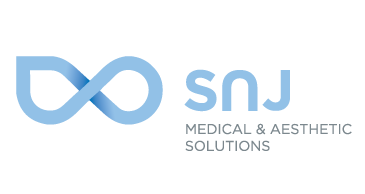 FinexelCO2 Laser (Fractional & Surgical mode)Sales and Marketing
Austin Sungkon LimCEO📞 +1 (925) 474-7769📧 austin@medicalsnj.com🌐 www.snjamerica.com💬 WhatsApp: +1 925 474 77691258 Quarry Lane, Suite GPleasanton, CA 94566 USA
Precision Beauty, powered by SNJ Lasers.
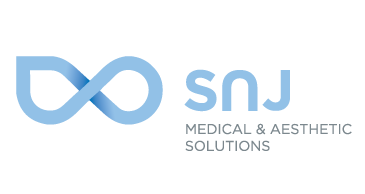 Add more
After conducting further research